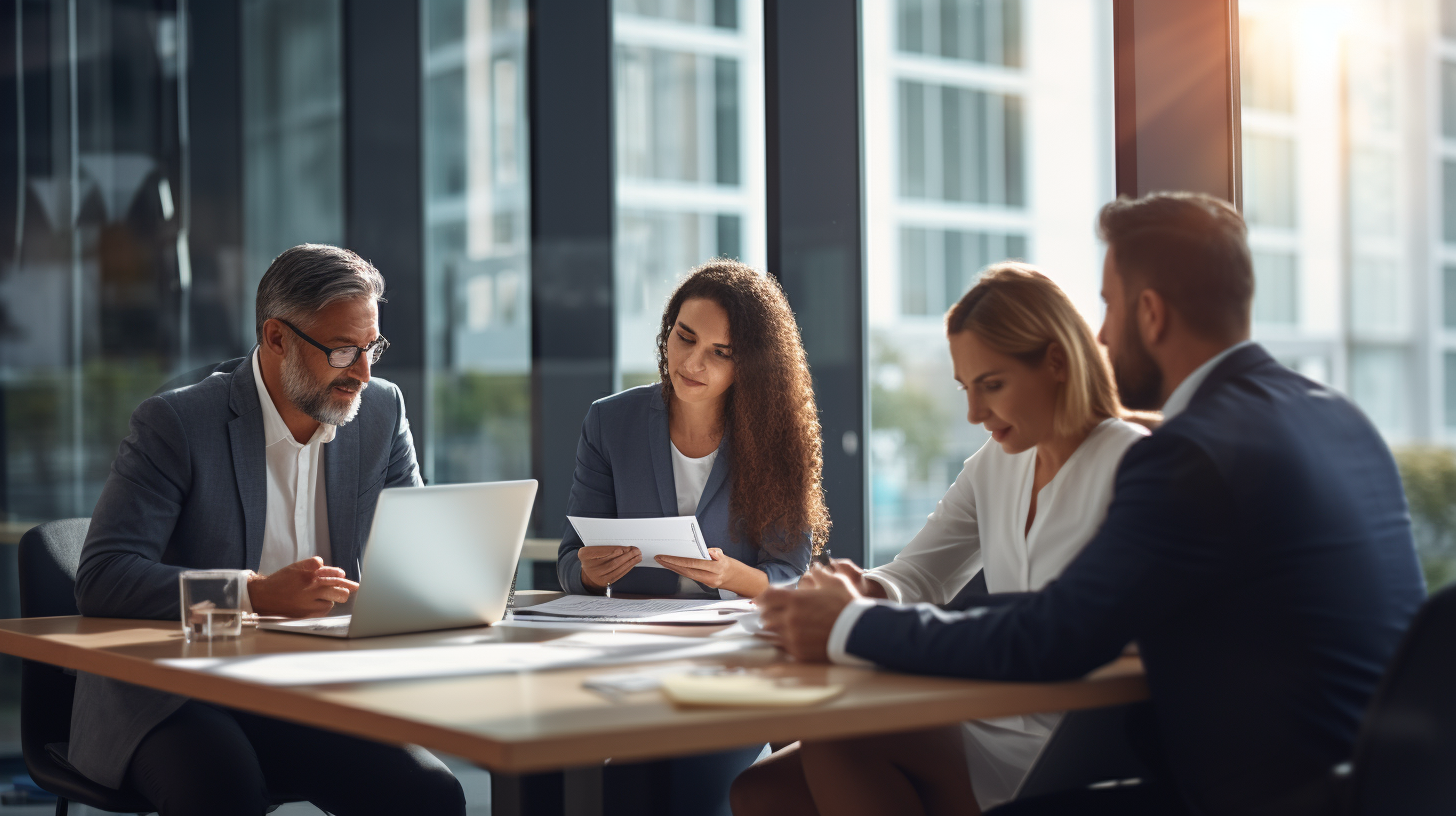 Merancang Furnitur
Reporter：AIPPT
CONTENTS
1.
2.
Menyusun Konsep Desain
Membuat Model Desain
3.
4.
Membuat Prototipe
Fungsi dan Estetika Furnitur
01
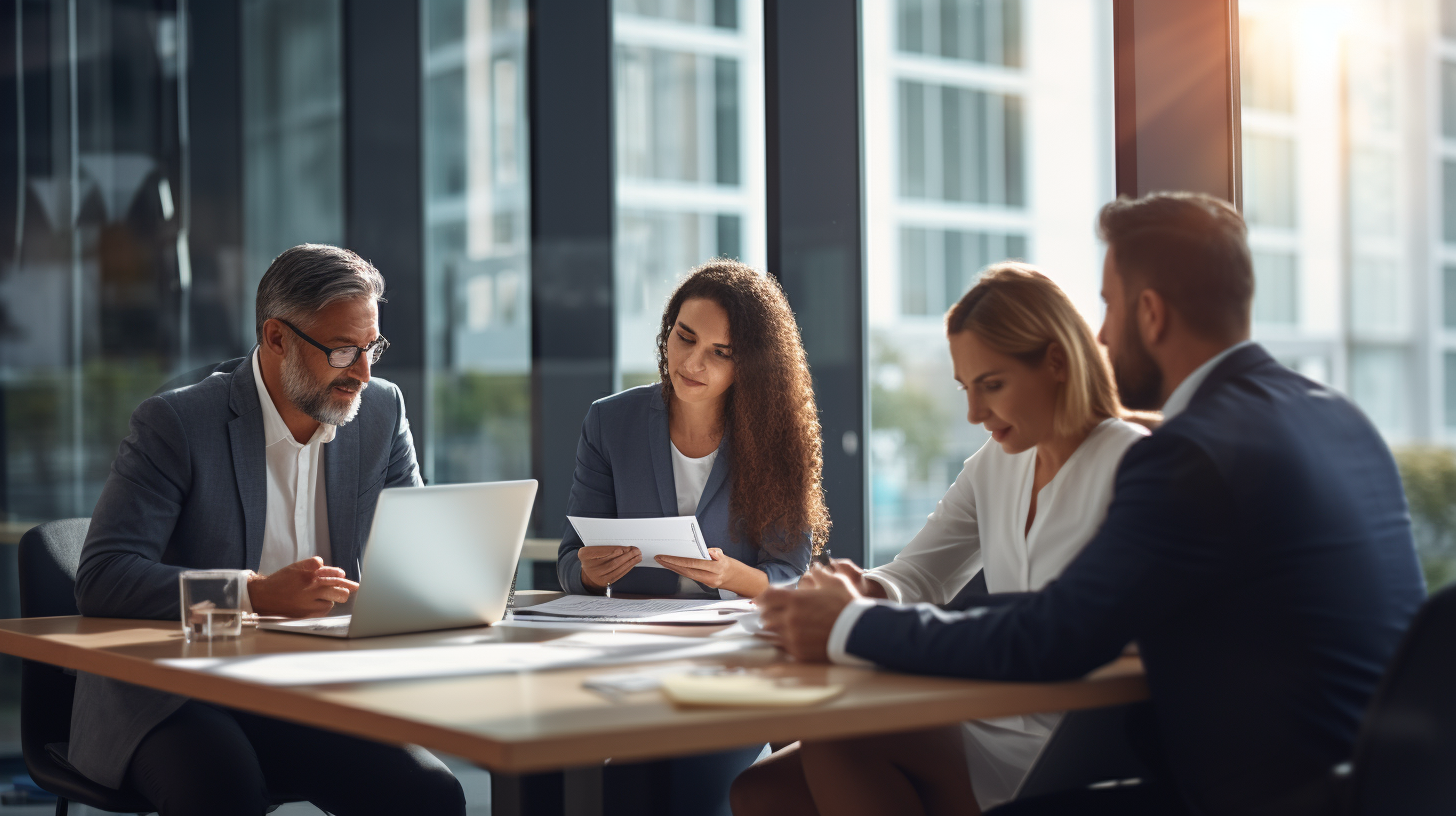 Menyusun Konsep Desain
Mengembangkan Konsepsi Desain
Menentukan Jenis Furnitur
Mengeksplorasi Inspirasi
Memahami jenis furnitur yang diinginkan untuk memenuhi kebutuhan dasar dan solusi permasalahan.
Mengambil inspirasi dari berbagai sumber desain terkini dan klasik agar ide dapat terdiversifikasi.
Menyusun Daftar Pencapaian Desain
STEP. 01
STEP. 02
Menentukan Fungsi dan Material Furnitur
Tantangan dan Masalah Desain
Menjabarkan fungsi furnitur, material yang digunakan, ukuran, dan aspek lain yang relevan dalam desain.
Mengidentifikasi dan mencatat tantangan desain yang perlu diselesaikan serta ide potensial.
Mengukur Kepuasan dari Referensi
01
02
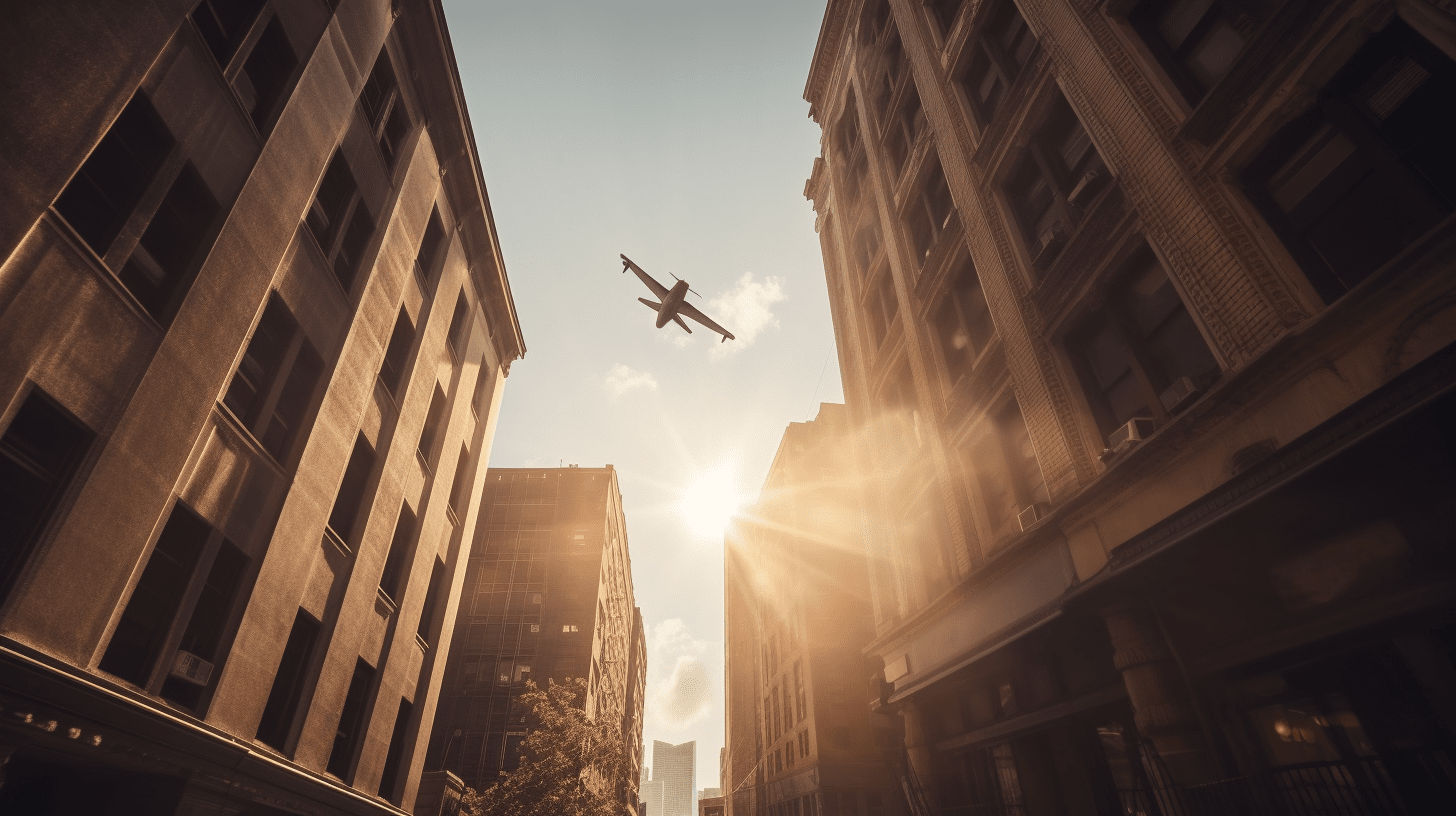 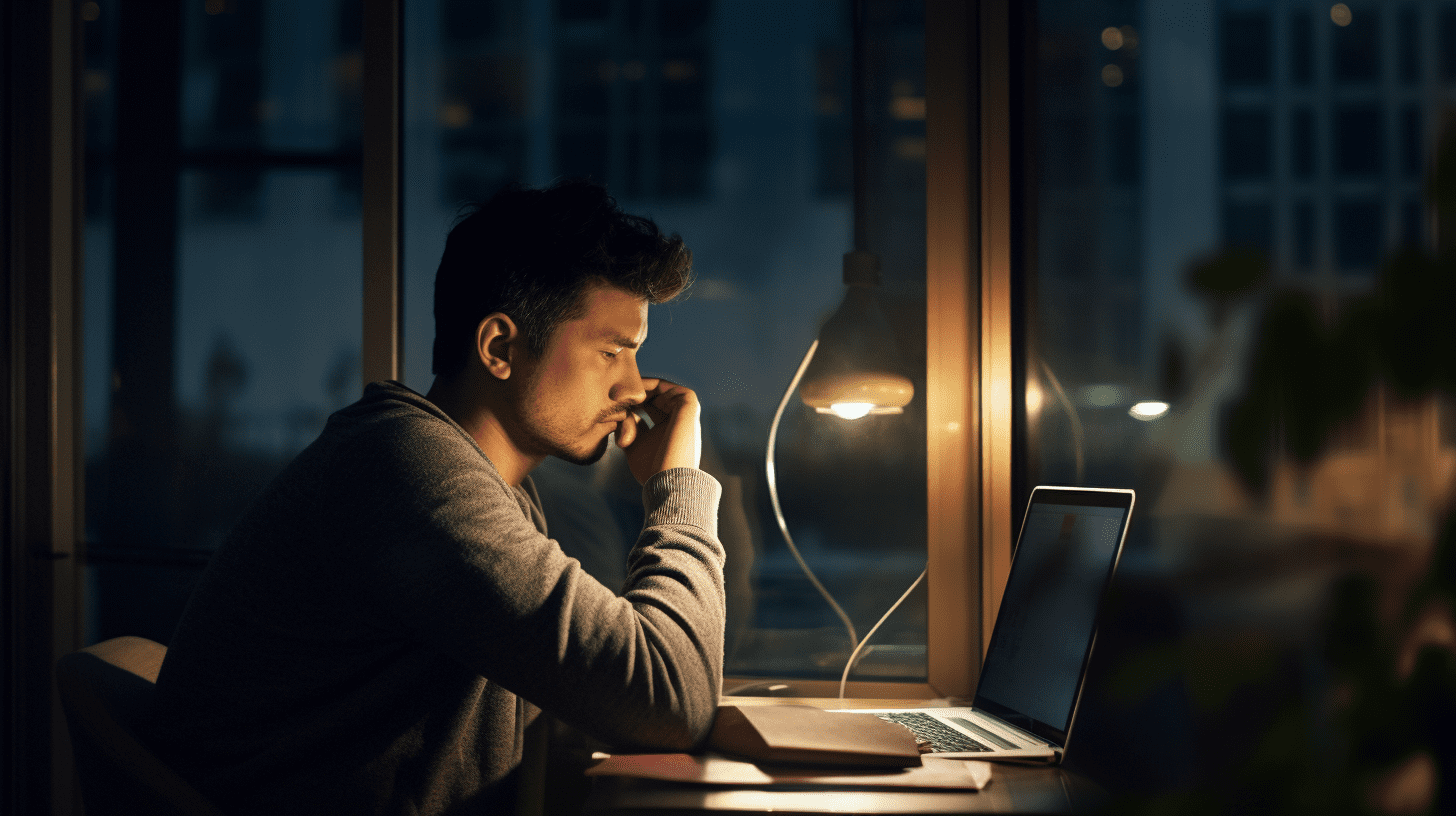 ”
”
Preferensi Desain Terhadap Produk Pasar
Adaptasi dan Pengembangan Desain
Membuat catatan khusus mengenai kesukaan dan ketidaksukaan dari desain yang ada di pasaran.
Menyesuaikan dan mengembangkan desain yang ada agar tidak terkesan sama dengan produksi lain.
02
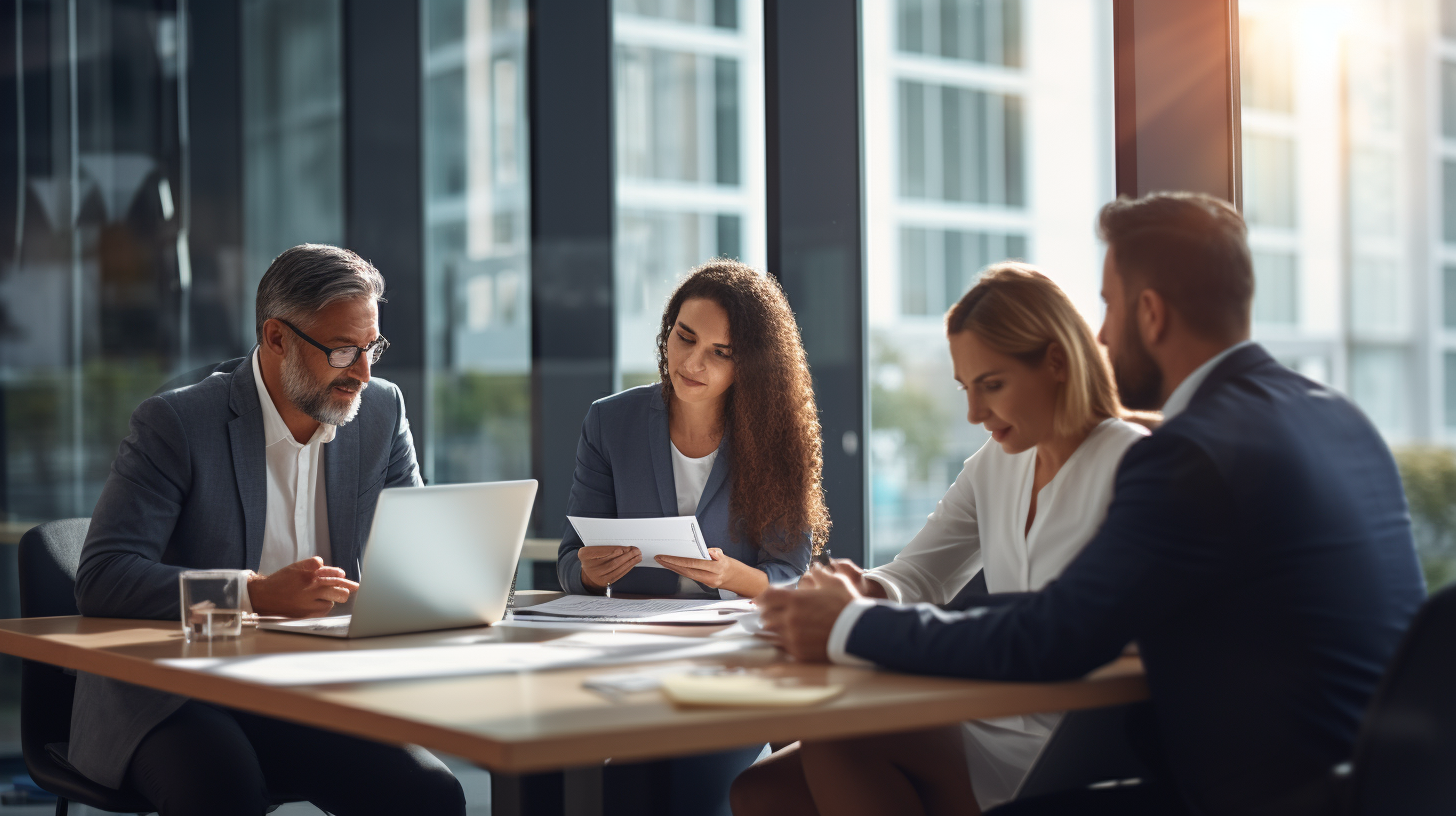 Membuat Model Desain
Membuat Sketsa Desain
Sketsa Manual dan Digital
Menggambar sketsa ide dengan menggunakan kertas atau media digital untuk pandangan berbeda.
Catatan pada Sketsa
Menambahkan pengukuran dan catatan pada gambar untuk informasi desain yang jelas.
Visualisasi Desain Furnitur
Model 3D Komputer
Penerapan Program 3D
Memvisualisasikan desain dengan perangkat model 3D untuk melihat tampilan furnitur lebih nyata.
Menggunakan program seperti SketchUp atau Blender untuk membantu permodelan.
01
02
Membuat Model Skala
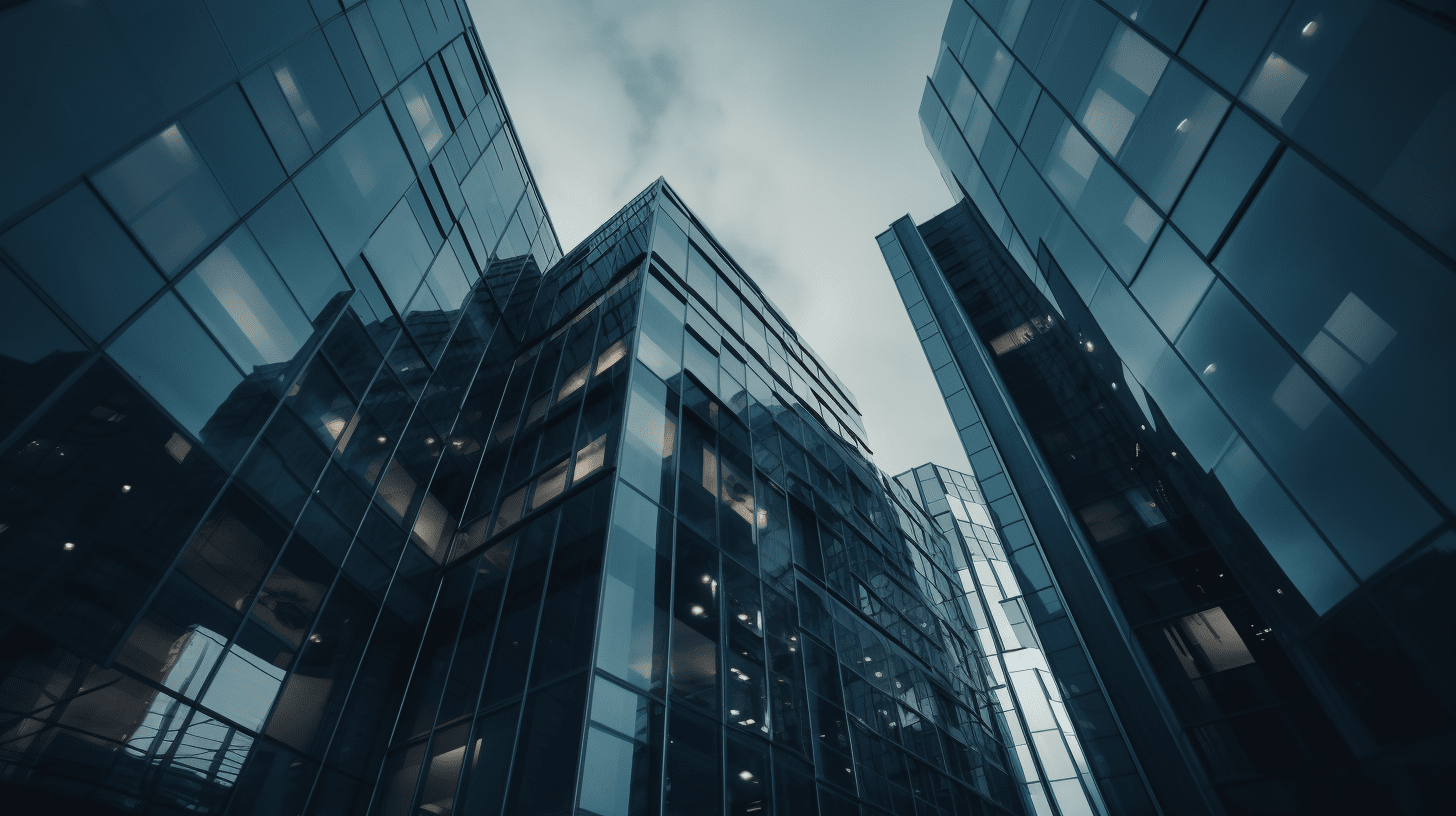 Menggunakan Bahan Sederhana
1
Membuat model skala furnitur dengan bahan seperti kardus atau styrofoam untuk estimasi kebutuhan bahan.
Produksi Model Proporsional
2
Model skala proporsional akan memberikan gambaran yang jelas untuk produksi versi yang sesungguhnya.
03
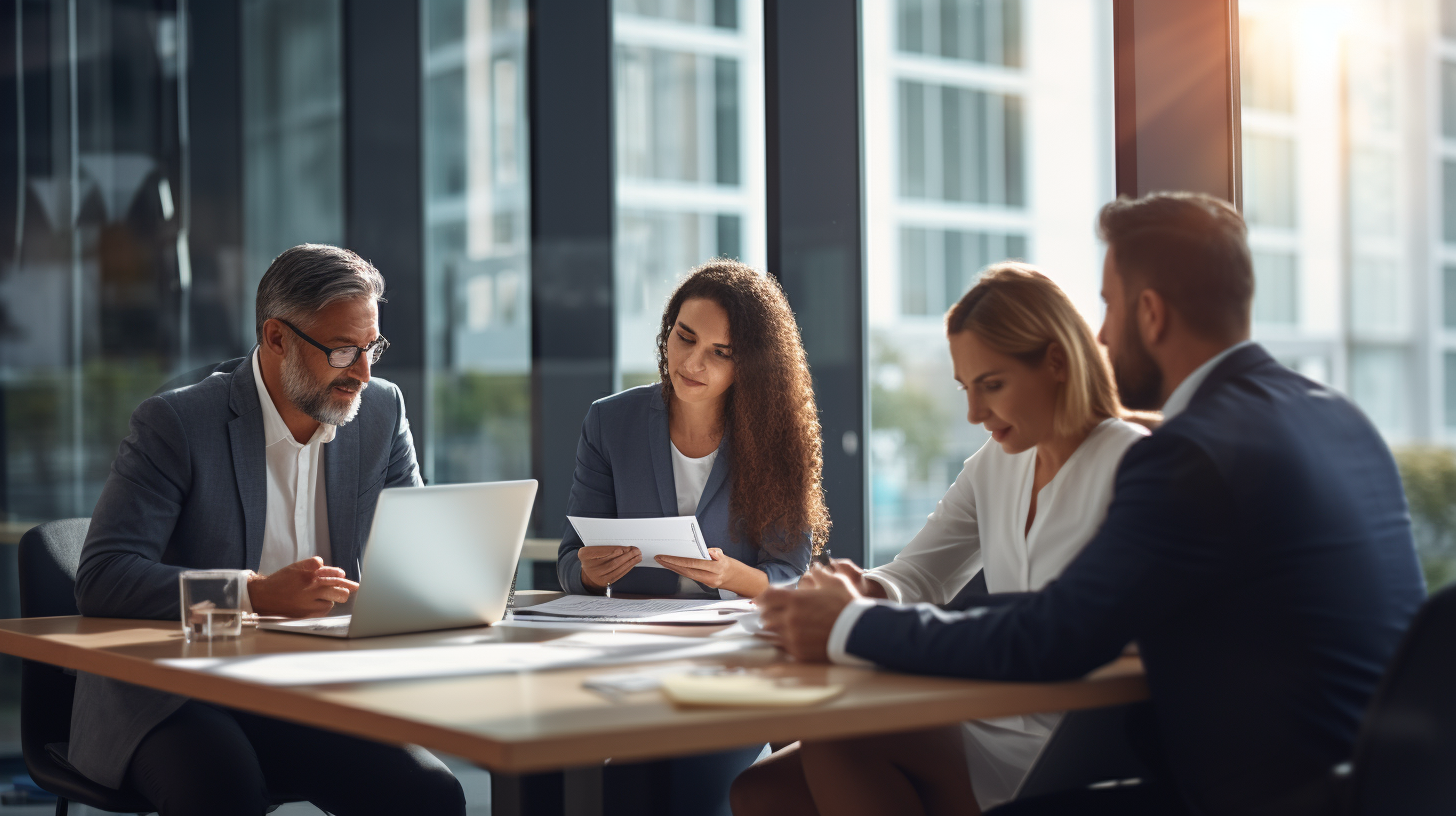 Membuat Prototipe
Pembelian Bahan dan Alat
Persiapan Alat Khusus
Membeli bahan sesuai kebutuhan desain dan melakukan pengukuran dari model yang sudah ditentukan.
Identifikasi Bahan dan Pengukuran
Mengidentifikasi dan mempersiapkan alat khusus untuk perakitan furnitur dengan tepat.
Produksi Prototipe Ukuran Penuh
01
02
Skala 1:1
Pengujian dan Penyesuaian
Menghasilkan prototype dengan ukuran penuh (1:1) untuk mendapatkan tampilan akurat.
Mengakukan pengujian prototipe dan mencatat penyesuaian desain yang diinginkan pada versi akhir.
Proses Assembling
Perakitan dan Penyempurnaan Desain
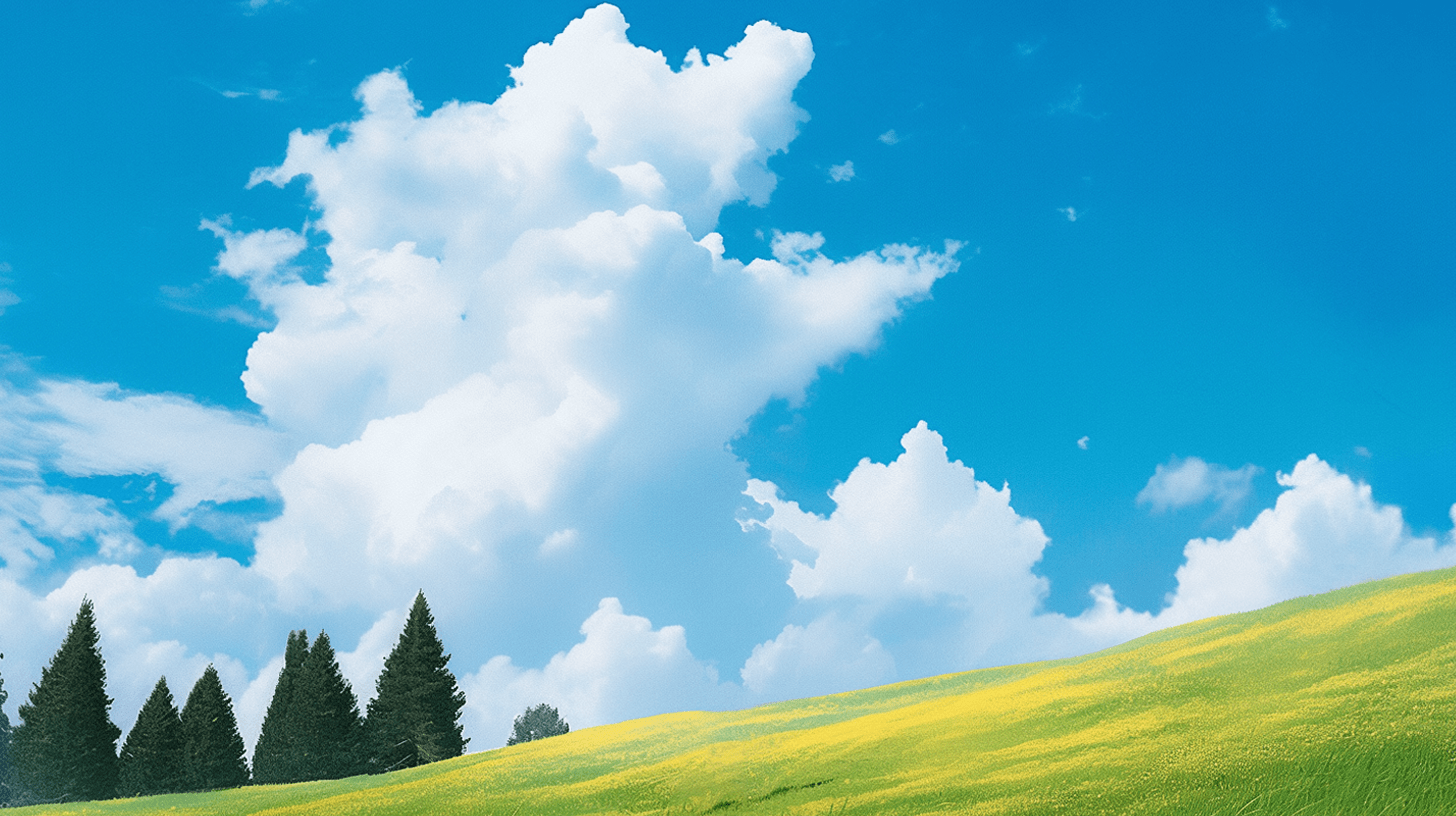 Merakit furnitur dari prototype dan memastikan tidak ada cacat atau kekurangan.
Menggunakan Jasa Pembuat Furnitur
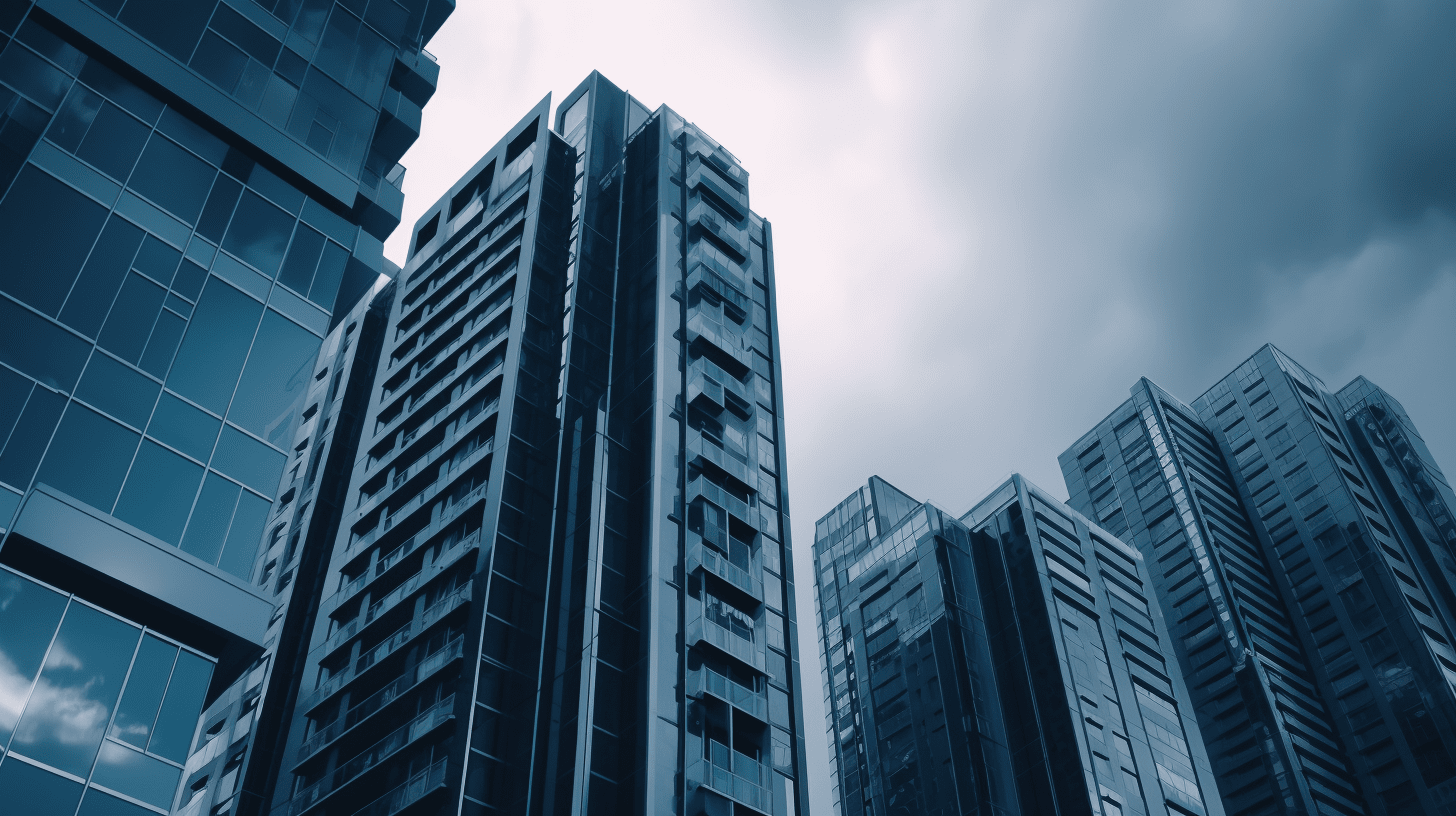 Jika tidak dapat merakit sendiri, mencari pembuat furnitur ahli untuk merealisasikannya.
04
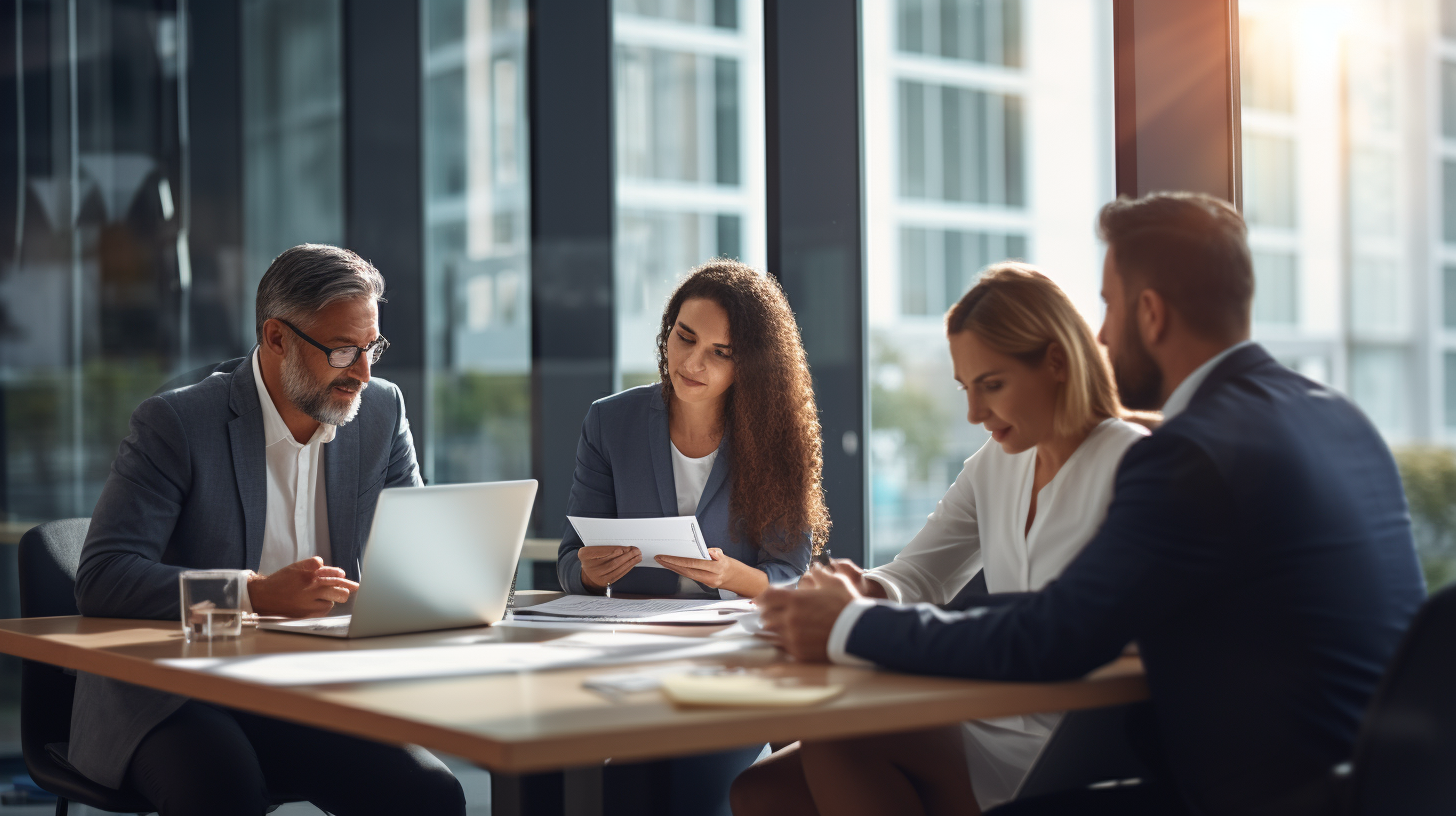 Fungsi dan Estetika Furnitur
Desain Inovatif
Rancangan Minimalis dan Futuristik
Ergonimis dan Kepraktisan
Mengulas desain yang mengombinasikan estetika dan efisiensi ruang.
Fokus pada kenyamanan dan kepraktisan dalam penggunaan sehari- hari.
Bahan Ramah Lingkungan
Hutan Berkelanjutan dan Material Daur Ulang
01
Mengembangkan desain menggunakan kayu dari hutan berkelanjutan dan bahan daur ulang.
Produksi Beremisi Karbon Rendah
02
Memfokuskan pada metode produksi yang beremisi karbon rendah dan ramah lingkungan.
Customization dan Personalisasi
Personal Touch dalam Desain
Adaptasi dengan Preferensi Personal
Konsumen bisa memilih warna, desain, dan ukuran sesuai selera pribadi.
Desain yang mencerminkan kepribadian dan kebutuhan spesifik dari setiap pengguna.
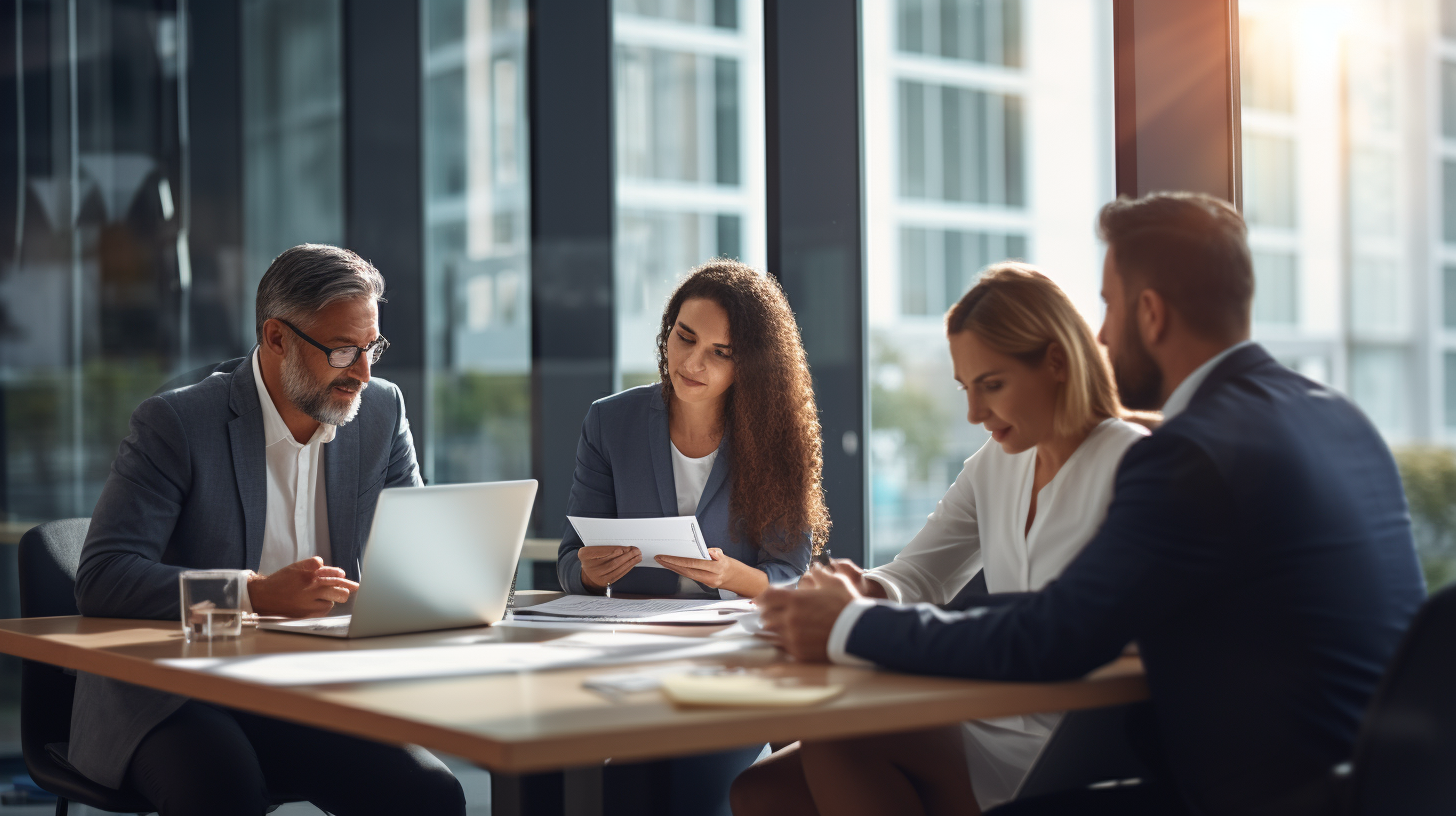 Thanks
Reporter：AIPPT